Air freight conference
Ronald leunisse| oktober 2022
DHL Express – Excellence. Simply delivered.
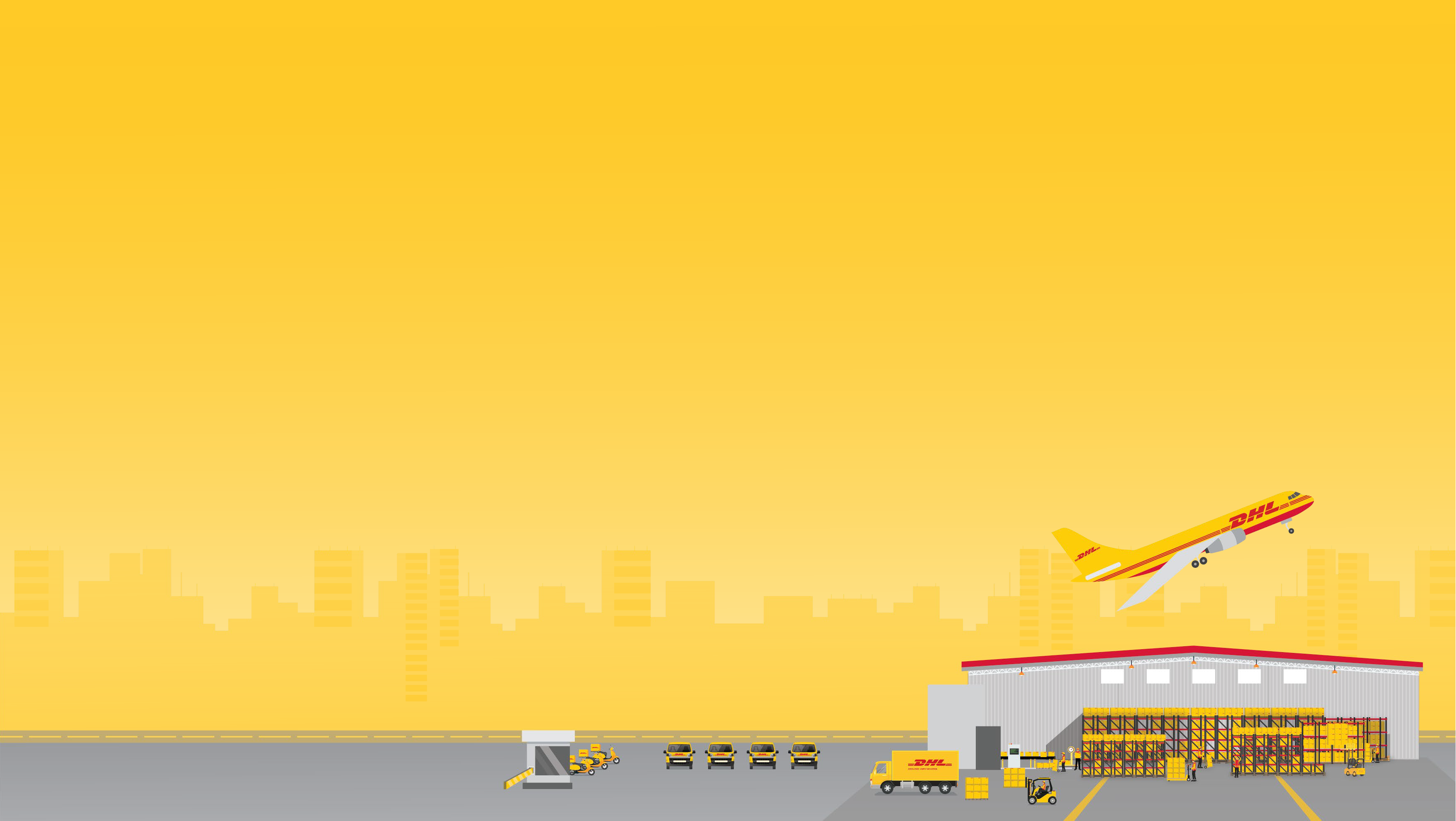 DHL Express today – A global overview
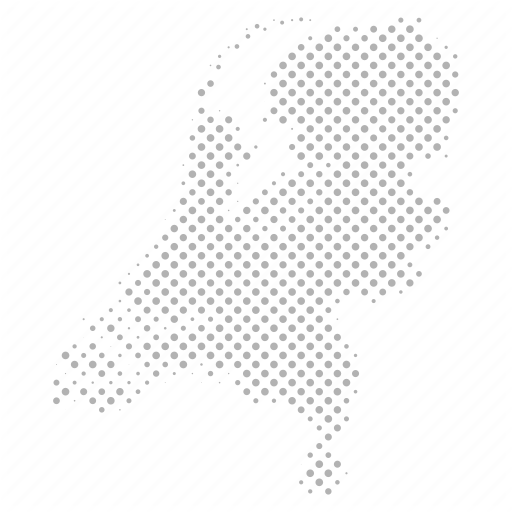 220
Countries & territories served
3 & 8
Global hubs & regional hubs
2.7M
Customers
18.4k
 tons flown per day
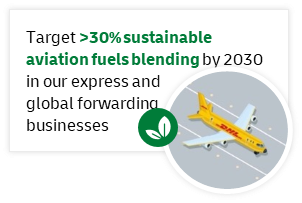 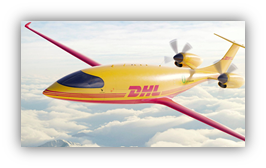 2,200
 Flights per day
3,200
Facilities
37,700
Vehicles
111,000
Employees
286M
Time Definite shipments annually
>280
Dedicated aircraft
DHL Express | Air Freight Conference 2022
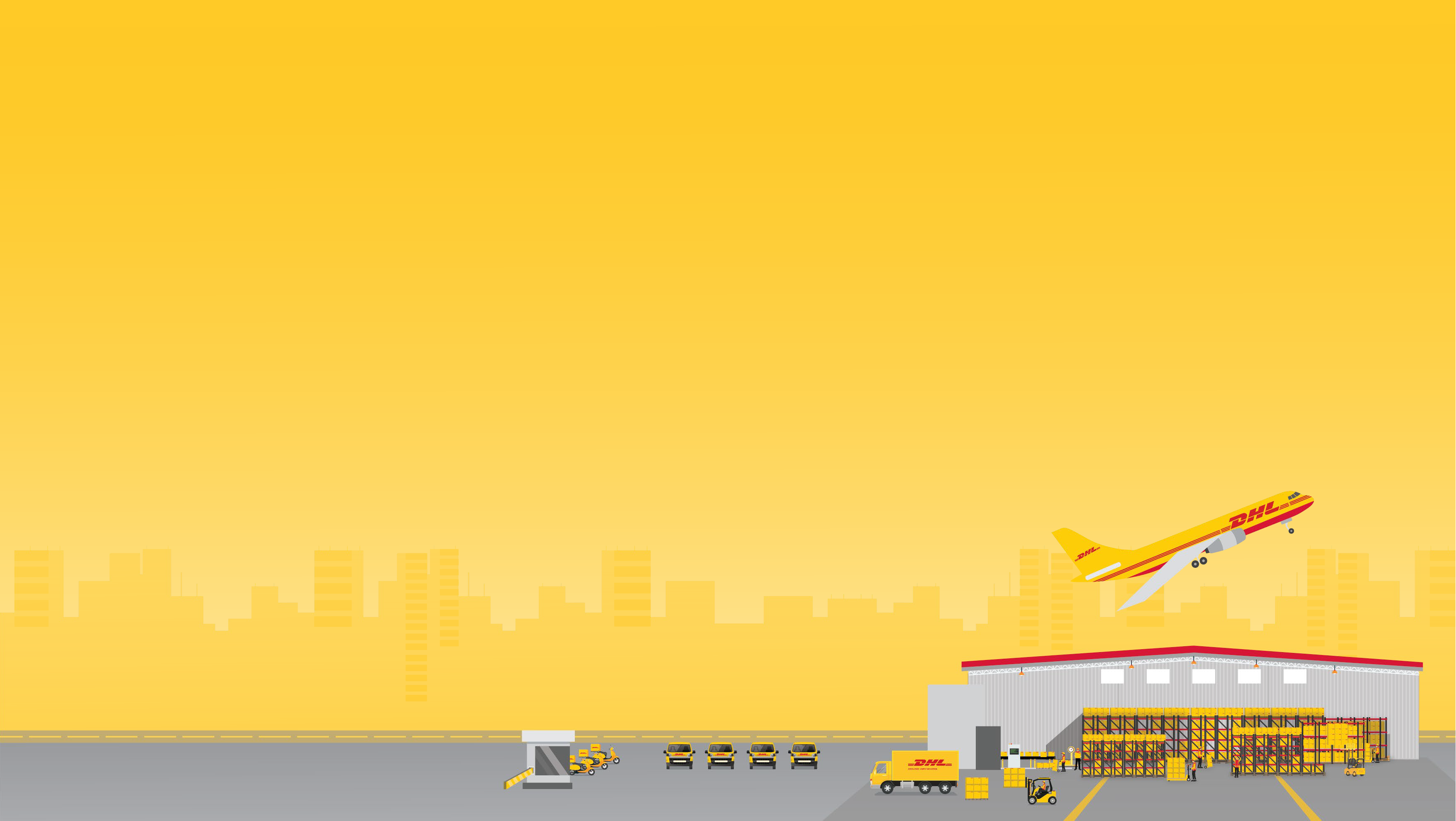 DHL Luchtvracht in Nederland: Express en Global Forwarding
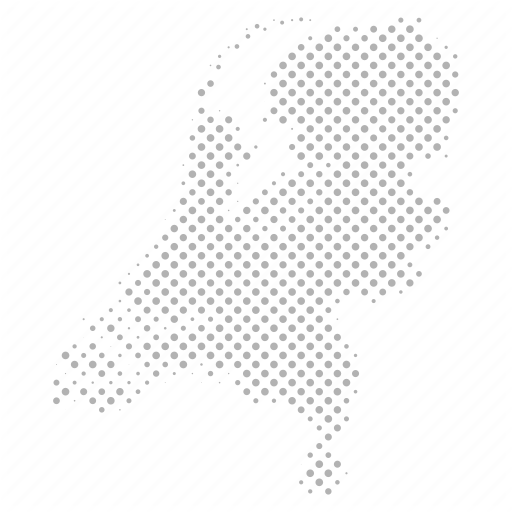 Tijdkritische zendingen en luchtvracht
Technology
Healthcare & Lifescience
Financial services
Spareparts
Dagelijks 25.000 achterliggende bedrijven
Via Schiphol aansluiting op wereldwijde netwerk
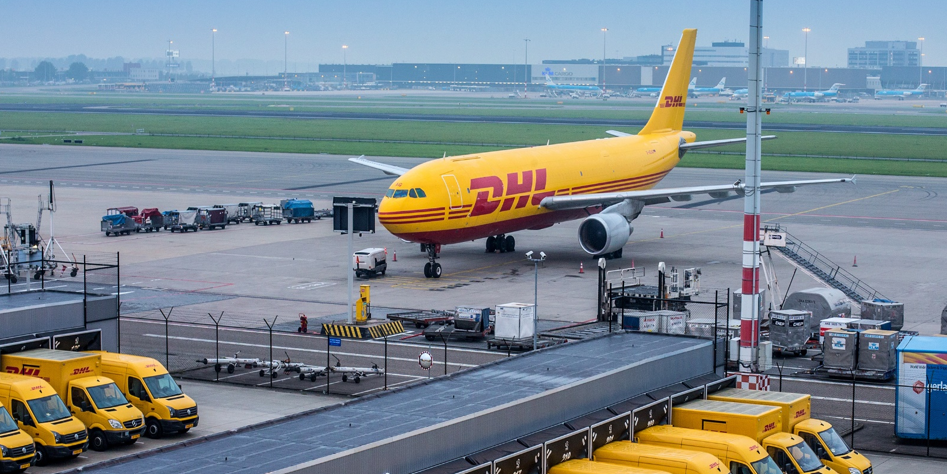 3250 medewerkers
Omzet €1,5 miljard pj
1100 ton SAF in 2022
DHL investeringen op Schiphol
16 Mio HUB investments 20-21
100 Mio HUB investment done
100 Mio Hub Investment pending
DHL Express | Air Freight Conference 2022
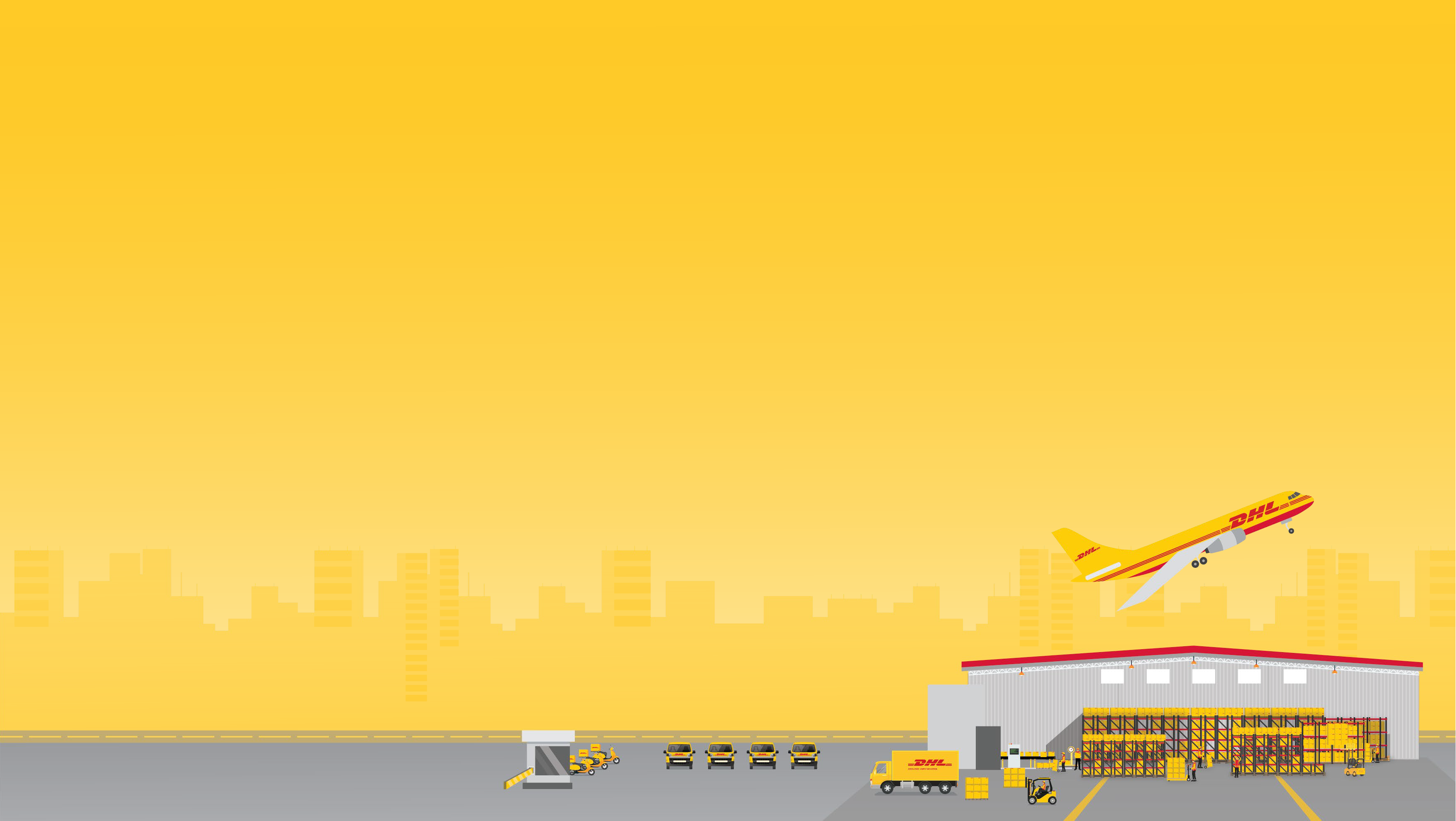 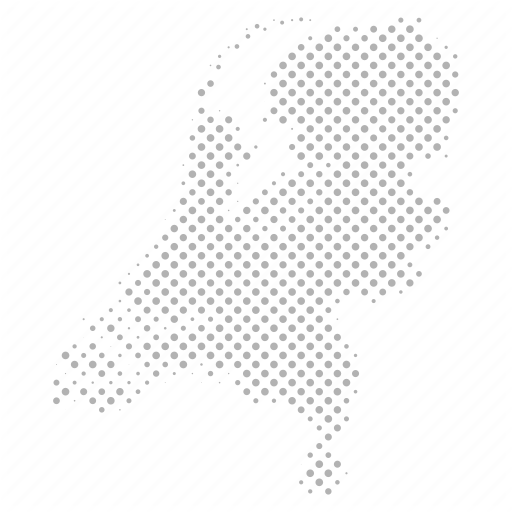 Luchtvracht van waarde
Toegevoegde waarde van express en vracht
Efficiёnt gebruik van faciliteiten
Volg de balanced approach
Vracht wordt onevenredig getroffen
Bij reductie zonder onderscheid wordt vracht gediscrimineerd
Luchtvracht is van waarde: samen komen we er uit
DHL Express | Air Freight Conference 2022